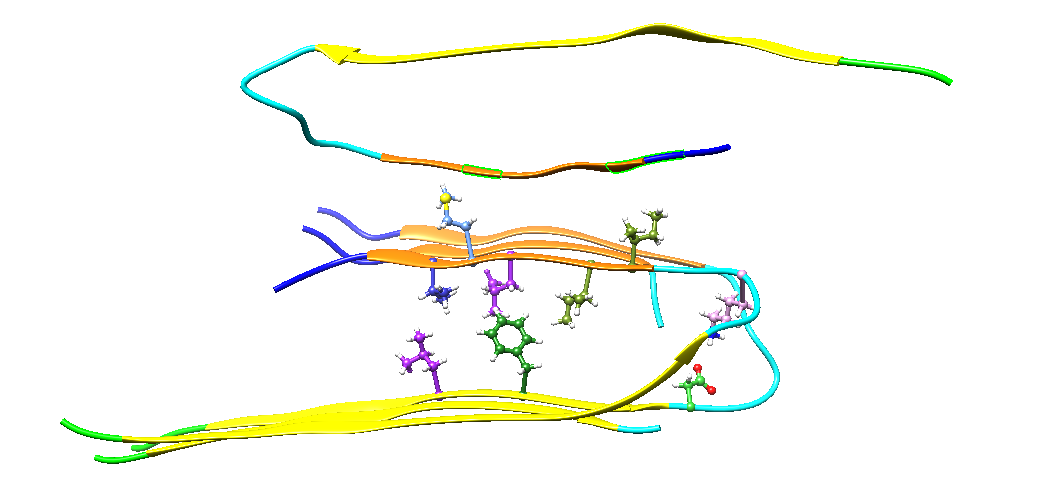 02/12/2016
Chapter 12 protein disease prelim
1